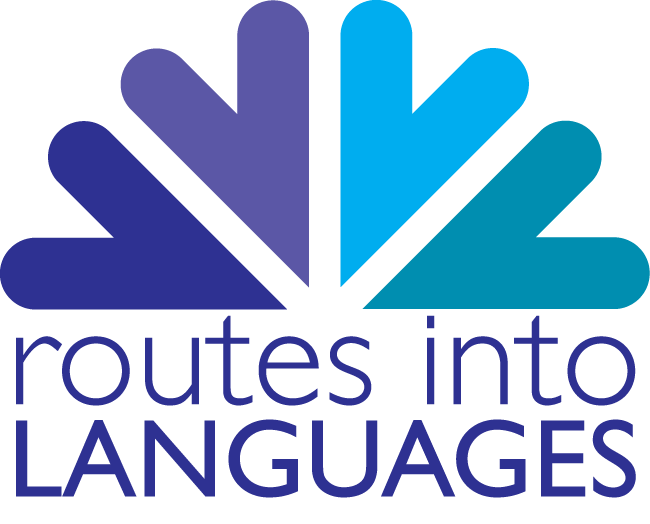 Module 6Note Taking and Revision Strategies
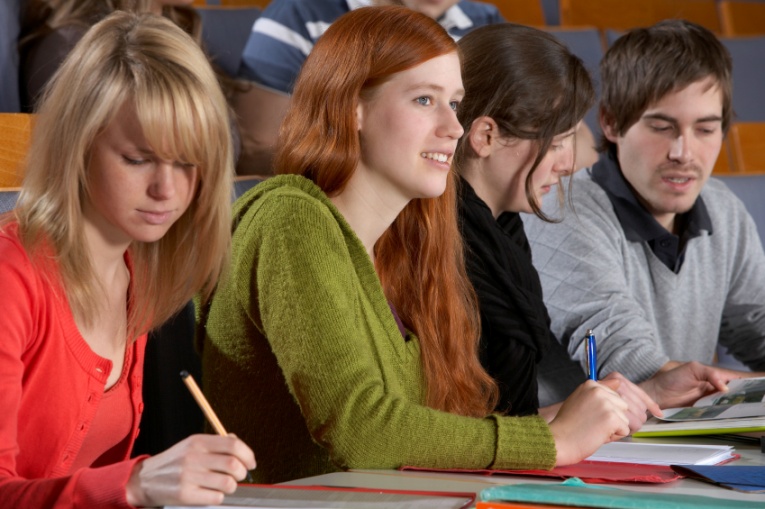 Some keys for successful learning

Part 4
Note-taking techniques: Listen + Reflect + Write
Be on time for the session.
Keep organised notes: page number, date, subject... 
Use short sentences rather than long paragraphs.
Use 1 paragraph for 1 idea. 
Copy the teacher’s diagrams or pictures.
Use abbreviations.
Leave double line-spacing and for further corrections/ complements...
Write down ideas introduced by key expressions: the lesson today is about...., the most important thing is..., in short...., clarify ..., 
Leave explicit gaps or signs (*) where  important information is missing. Ask for clarification later if there is question time.
Stress the degree of importance through letter size, CAPITAL LETTERS or underlining.
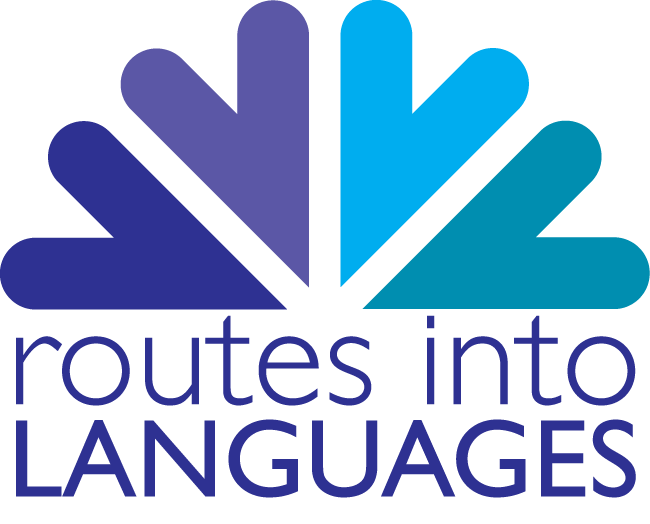 Note-taking Recommendations
Type of information you need to pay special attention to: 
	1. Dates of events 2. Names of authors or relevant people 3. Theories 4. Definitions 5. Debates and main arguments 6. Images and activities

If using a laptop when note-taking, use an application for note-taking such as:

Microsoft Office OneNote 
Evernote 
Google Notebook 
Springnote – your online notebook based on wiki 
Zoho Notebook 
FreeMind
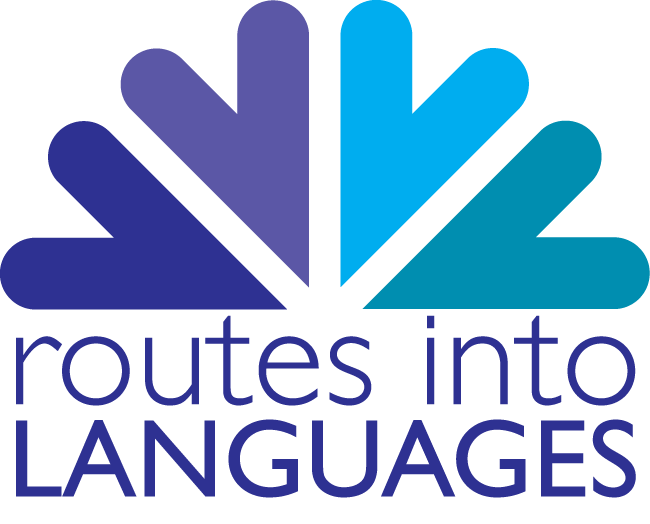